Zobrazování cév
Metody zobrazování cév
Prostý snímek – kalcifikace v plátech, dg. 
                                cizích těles v cévním řečišti
Angiografie – Seldingerova technika, nejčastěji
                            cestou a.femoralis
Dopplerovská US
CTA
MRA
NM - flebografie
Seldingerova technika
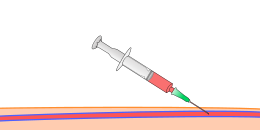 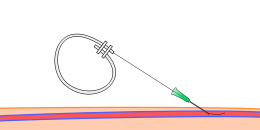 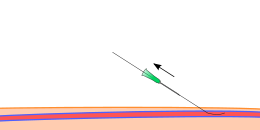 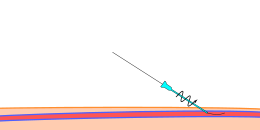 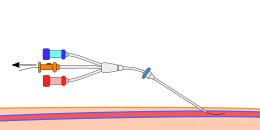 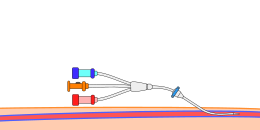 Angiografie končetinových tepen
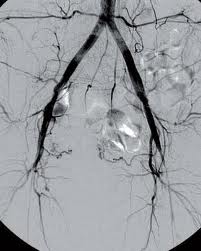 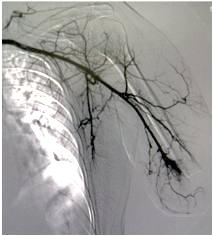 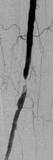 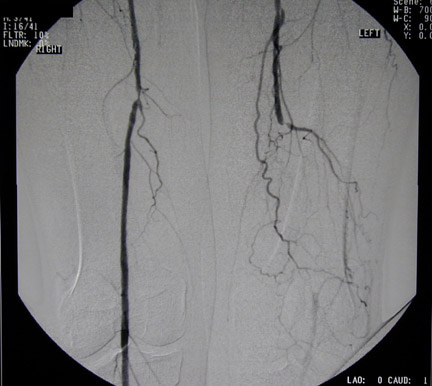 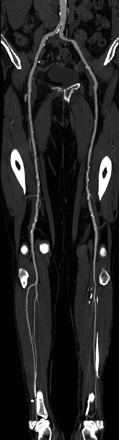 CT AG dolních končetin
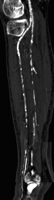 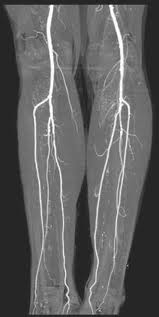 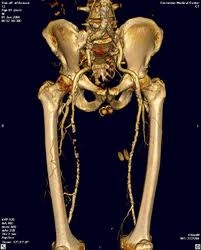 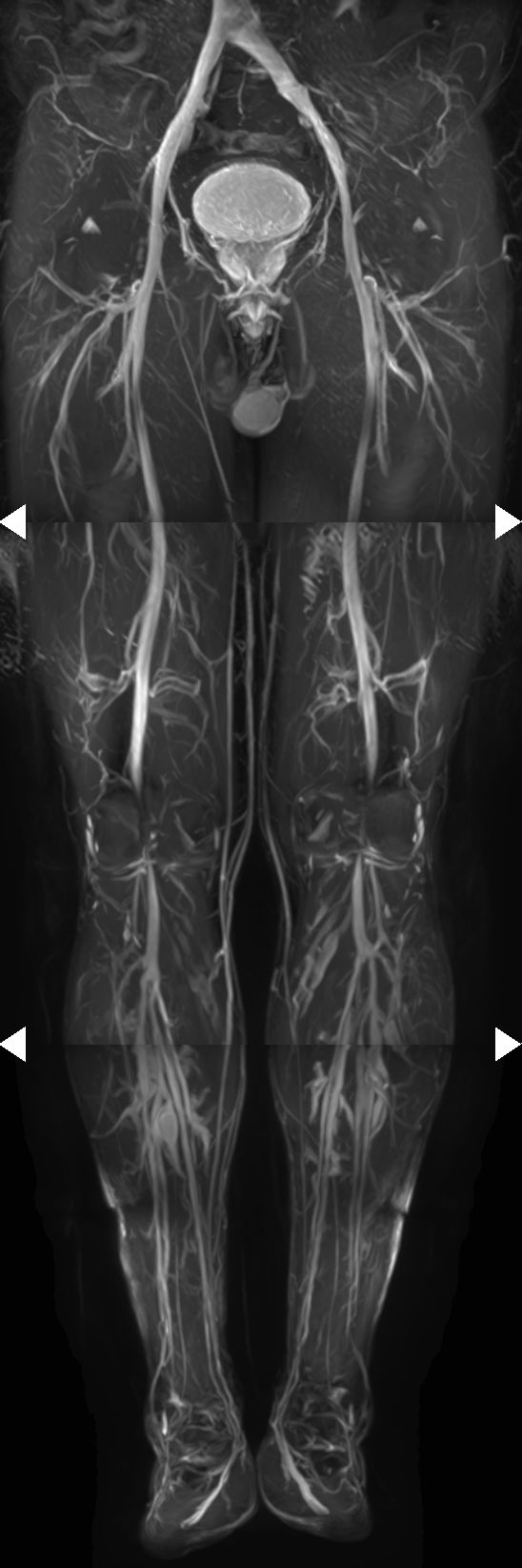 MRA dolních končetin
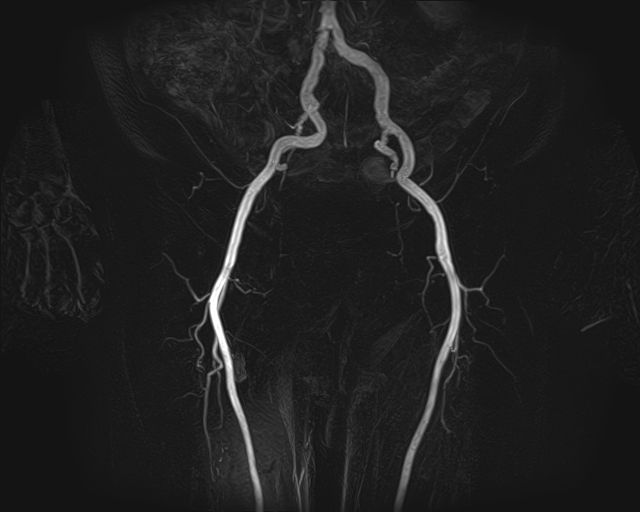 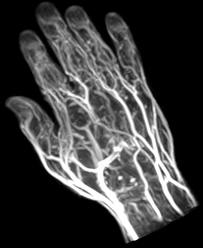 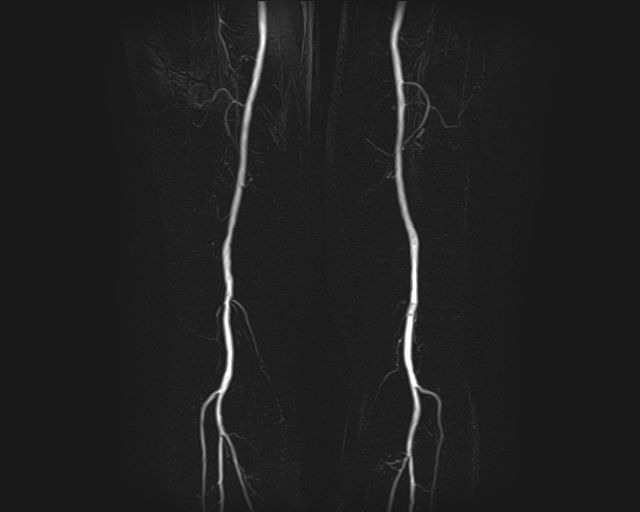 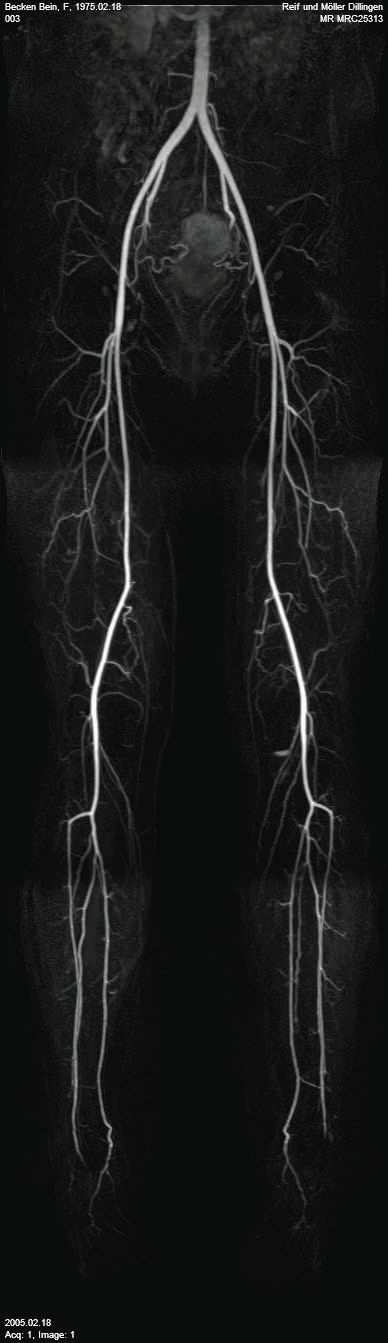 1
2
3
1 – aorta abdominalis
2 – a. iliaca int.
3 – a. iliaca ext.
4 – a. femoralis
5 – a. poplitea
6 – a. tibialis post.
4
5
6
Intervenční radiologie
Nahrazení nebo usnadnění chirurgického výkonu
Základem je katetrizace

Intervence vaskulární – na cévním systému
Intervence nevaskulární – mimo cévní systém
Intervence vaskulární
PTA  
Stenty
Stentgrafty
Trombolýza
Embolizace
Kavální filtry 
TIPS
PTA – perkutánní transluminální angioplastika
Léčba stenóz a uzávěrů cév pomocí balónkového katetru
Mechanická dilatace stenotického nebo uzavřeného úseku cévy

Končetinové tepny – léčba ICHDK
Supraaortální tepny -  stenóza karotid
PTRA – renální angioplastika
PTCA – koronární angioplastika
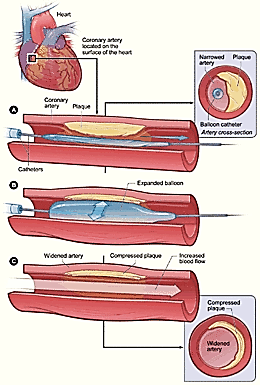 Stenty
Výztuž trubicového orgánu, jehož úkolem je udržet průchodnost a průsvit zúžené trubicové struktury
Samoexpandibilní nebo balon-expandibilní
Indikace: -  neúspěch PTA 
                     -  primární implantace u uzávěrů
                        pánevních, koronárních,
                        renálních tepen nevhodných 
                        k chirurgickému řešení
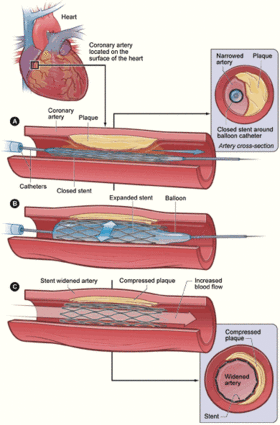 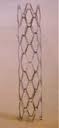 Stentgrafty
Kombinace stentu a syntetické cévní protézy
grafted-stent – celá výztuž je tvořená stentem, který je potažen umělým materiálem
stented-graft – stent vyztužuje pouze konce endovaskulární protézy
Indikace: aneurysmata, pseudoaneurysmata,
                    disekující aneurysmata, tepenné a
                    žilní ruptury
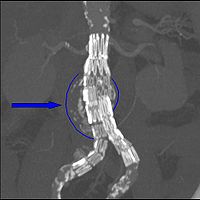 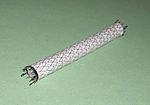 Lokální trombolýza
Přímá intratrombická aplikace trombolytika, která spouští fibrinolytické procesy v trombu
Indikace: čerstvé uzávěry, uzávěry A-V dialyzačních píštělí, cévních bypassů

Lokální kontinuální trombolýza – podávání trombolytika pomocí infúzní pumpy
Lokální akcelerovaná trombolýza – mechanické rozbíjení trombu se současným působením trombolytika (streptokináza, urokináza)
Transkatétrová embolizace
Indikace:
1/ nekontrolovatelné krvácení
2/snížení vaskularizace tumorů k usnadnění  chir. výkonu nebo paliativní výkon ke zpomalení či zástavě růstu
3/ AV malformace včetně IC aneuryzmat
4/ chemoembolizace tumorů (současné podávání trombolytika a cytostatika)
Filtry DDŽ
Zavedení kaválního filtru Seldingerovou technikou přes femorální nebo jugulární žílu pod ústí renálních žil



Indikace:
        - Pacienti s nemožností antikoagulační léčby
        - Tromboembolická choroba
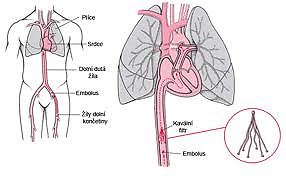 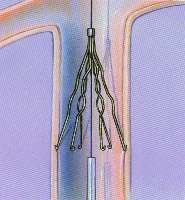 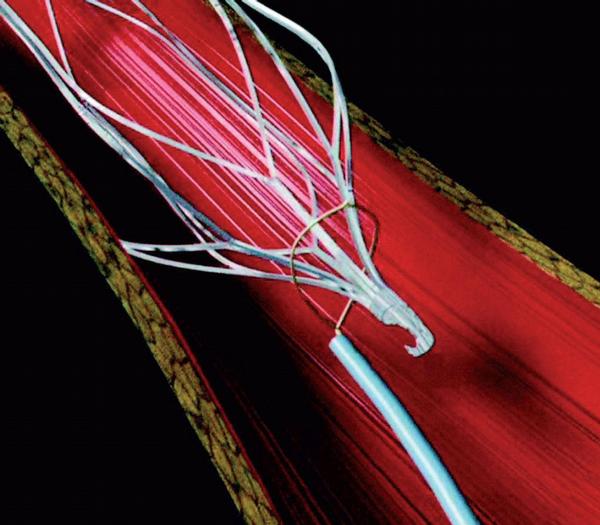 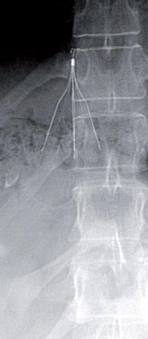 TIPS – transjugulární intrahepatický   portosystemický shunt
Arteficiální píštěl, vytvořená perkutánně v jaterním parenchymu mezi větví portální žíly a jaterní žilou cestou jugulární žíly
Do takto vytvořeného kanálu implantujeme stent
Snižuje přetlak v portálním řečišti
Indikace: -  nekontrolovatelné krvácení z
                        jícnových varixů
                     -  před transplantací jater
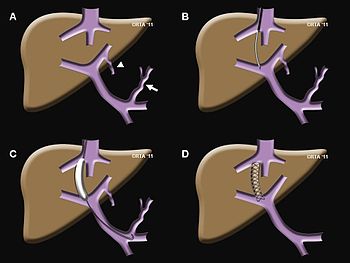 Nevaskulární intervence
Intervence na žlučových cestách
Intervence na GIT
Perkutánní nefrostomie
Perkutánní drenáže abscesů a kolekcí tekutin
Perkutánní biopsie
Intervence na dýchacích cestách
Intervence na žlučových cestách
PTD – perkutánní transhepatická 
               drenáž žlučových cest – 
               při obstrukci žlučových 
               cest provázené sepsí

Dilatace stenóz žlučových cest 
            – balónková dilatace

Perkutánní extrakce konkrementů ze žlučových cest – Dormiův košíček
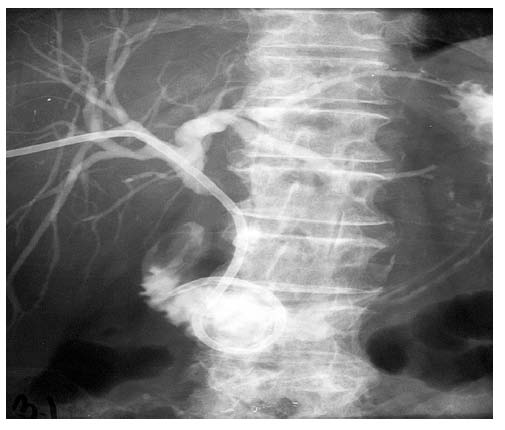 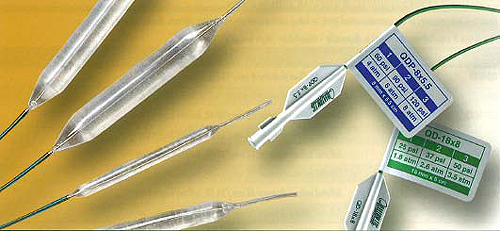 Intervence na GIT
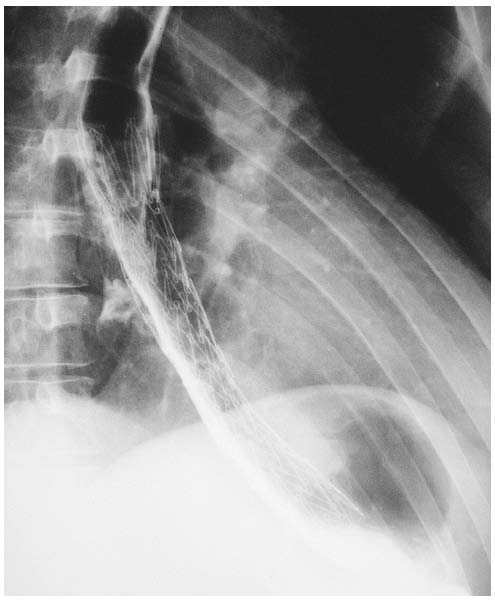 Dilatace stenóz GIT 
             - balónkový katetr
Paliativní léčba dysfagie stenty
            - inoperabilní TU jícnu a 
              kardie, pooperační stenózy, 
              esofago-tracheální píštěle
Perkutánní gastrostomie – méně 
              invazivní než chirurgické řešení
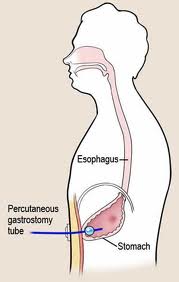 Perkutánní nefrostomie
Zevní drenáž dutého systému ledviny z důvodu:
 
          - hydro či pyonephros
          - derivace moče při léčbě močových píštělí a 
            poranění dutého systému
          - odstraňování močových kamenů
          - dilatace striktur močového traktu
          - biopsie
          - stentování ureterů
          - aplikace antibiotik či cytostatik
Perkutánní drenáže abscesů a kolekcí tekutin
Léčba či paliace sepse spojené s infikovanou kolekcí
Zmírnění bolestivých symptomů způsobených velikostí a lokalizací tekutinových kolekcí
Určení charakteru kolekce
    tekutiny ( absces, hematom…)
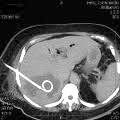 Perkutánní biopsie
Určení histologie solidního patologického útvaru (maligní x benigní)
Určení diagnózy, staging známého onemocnění či potvrzení nebo vyvrácení recidivy
Pod skiaskopickou ,
    UZ nebo CT kontrolou
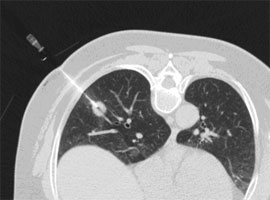 Intervence na dýchacích cestách
Implantace stentu do velkých dýchacích cest

      - intraluminálně se šířící tumory
      - komprese trachey či hlavního 
        bronchu tumorem
      - stenóza trachey po RT
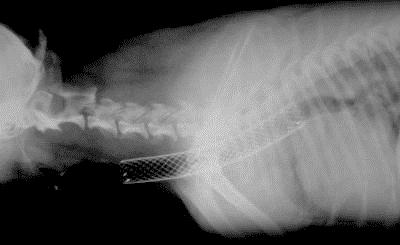 PRT – periradikulární terapie
Léčba bolestí páteře způsobených foraminální stenózou nebo stenózou spinálního kanálu, u pacientů s pooperačními 
    epidurálními fibrotickými 
    změnami spondylolistézou
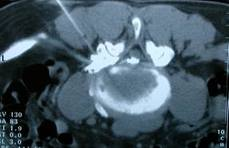